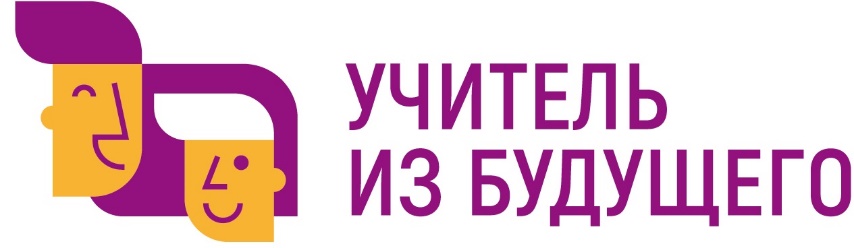 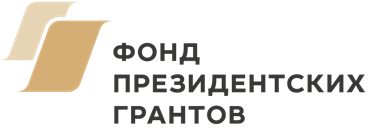 Инженеры 2030:Образовательная экосистема непрерывного инженерного образования
Предметная область: Технология
ОрганизаторАНО ДПО «Межрегиональный центр 
инновационных технологий в образовании»
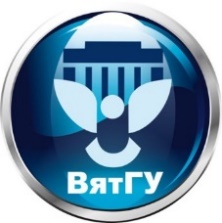 Ключевой партнерФГБОУ ВО «Вятский государственный университет»
Педагогический институт
Команда проекта
Капитан: Хузина Альбина Маратовна
студент-магистрант, преподаватель Дома научной коллаборации им. К.А. Валиева, г. Елабуга. 
Участники: Шишкина Юлия Михайловна, Лутфуллина Айсылу Марсовна,
Перовская Елена Станиславовна, Рахимова Алина Рамилевна, Кыкина Ольга Сергеевна
студенты Елабужского института (филиала) ФГАОУ ВО «Казанский (Приволжский) федеральный университет»,
г. Елабуга.
Методист: Исламов Артем Эдикович, кандидат педагогических наук, доцент кафедры теории и методики профессионального обучения Елабужского института (филиала) ФГАОУ ВО «Казанский (Приволжский) федеральный университет», преподаватель Дома научной коллаборации им. К.А. Валиева, г. Елабуга
Учитель: Алдущенков Николай Сергеевич учитель технологии МОАУ «Лицей информационных технологий № 28», г. Киров
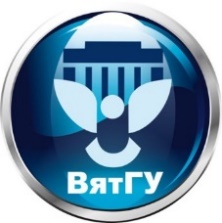 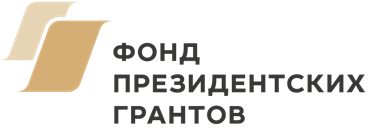 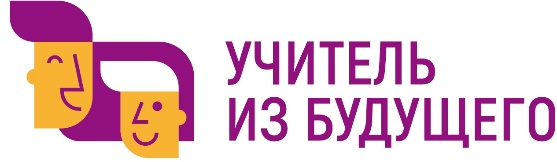 Проблема, которую должен решать проект



Низкий уровень сформированности инженерных навыков у детей и обучающихся  5-18 лет.
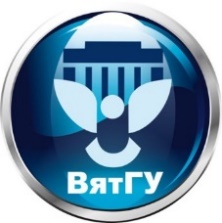 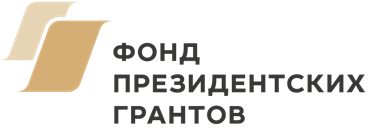 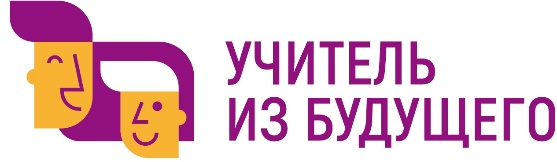 Противоречие, которое должен решать проект
Противоречие между необходимостью непрерывного инженерного образования, и отсутствием преемственности между программами ДО,НОО, ООО, высшего образования.
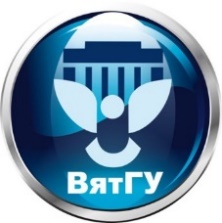 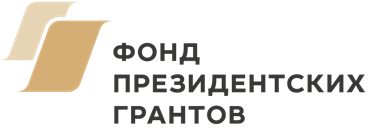 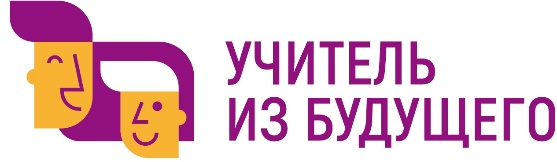 Цель проекта


Разработка модели экосистемы непрерывного развития в рамках интегрированного образовательного пространства «детский сад-школа-ВУЗ-ДНК».
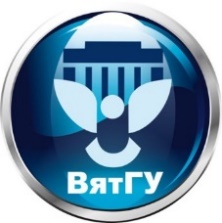 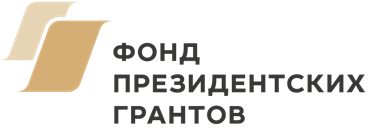 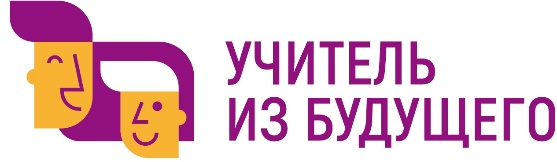 Ожидаемый результат (продукт, ресурс)
Цифровой образовательный ресурс (сайт или программный продукт), содержащий готовые уроки для детей и методические рекомендации по их проведению для педагогов, а также разноуровневые программы дополнительного образования в возрасте  от 5 до 18 лет.
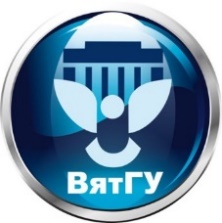 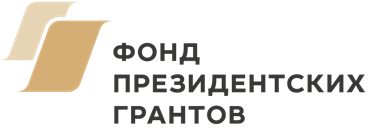 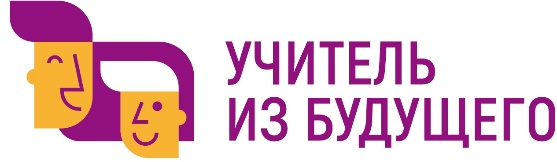